Mergers and AcquisitionsValuation
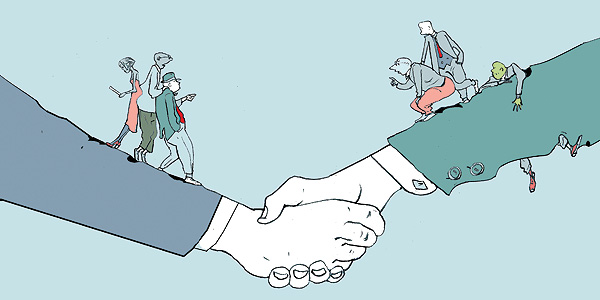 Professor Alexander RobertsDr William WallaceDr Peter Moles
Edinburgh Business School, Watt University, United Kingdom
Quyen Pham/2017
[Speaker Notes: http://pages.stern.nyu.edu/~adamodar/]
Objectives
• The financial approach to assessing the net advantage of merging;• valuing an acquisition is a complicated form of capital budgetingappraisal;• the value of an acquisition can be determined by comparing a business or assets whose value is known in order to estimate the value of the target company;• firm value can be determined by discounting the future net cash flows of the target company;
[Speaker Notes: This module has addressed a key element in the process of acquiring another business, namely: At what price does the takeover make sense from a financial perspective? The key is to correctly value the acquisition target in order to set a maximum price for the bid. The candidate should now understand:]
Objectives
• the discounted cash flow analysis method requires the user to be able to assess four key factors: 
(1) the future cash flow profiles of a business; 
(2) the cost of capital; 
(3) the time horizon for the analysis and 
(4) the terminal value at the time horizon;
• valuation involves transforming information on the costs and benefits, that is the strategic rationale of an acquisition, into the cash flow forecast;• the cost of capital requires the analyst to know 
the cost of equity, 
the cost of debt and 
(3)    the proportions of each to be used in financing the acquisition;
• growth opportunities arising from an acquisition have a value;• the main real options, or flexibilities, that exist in businesses;• the pricing of simple real options.
[Speaker Notes: terminal value: giá trị cuối]
Why Firms Merge?
• The objective is to ensure that the net advantage of merging is positive.This is the same in essence as any capital budgeting decision, where the choice should be the value-maximising one. The main issue is that assessing mergers and acquisitions is more complex. In particular, issues such as how the transaction is financed and the impact of liabilities on future cash flows need to be taken into account.
• The business model and the value drivers for the combined firms should determine the price that the acquirer is prepared to pay.
• Where there are no benefits to the acquisition, the combination of the two firms is simply the sum of the two firms as separate entities. Only if the acquisition provides synergies or other strategic benefits will the acquisition increase value. Hence, the strategic rationale plays a significant part in value creation.
• The important fact is that for a merger to add value in a financial sense there has to be an increase in the net cash flows from the combination (although there may be valid non-economic reasons for merging).
Net outcome of merging
The net outcome of merging (NAM), which can be either positive or negative, is the net additional value created or destroyed from the combination. This is defined as: 
NAM = VAB - (VB + PB) - E - VA Where VA and VB are the values of firm A and B separately, PB is the gain to the target’s shareholders (note, this is a cost to the bidder), and E is the costs and expenses associated with the acquisition, 
Or equivalently,
NAM = [VAB - (VA + VB)] - PB - E
Estimating Economic Gains and Costs from Mergers
Gain = PV(AB) - [PV(A) + PV(B)]
Valuation Methods
Comparable valuation
Comparable transaction
Estimating Economic Gains and Costs from Mergers 
Rights and Wrongs in Valuation 
Discounted cash flow
Cost of capital
Valuation Methods
• a number of different valuation models available to the analystranging from the simple application of value ratios or multiples to the complex formulations of real options.• The comparator or multiple method involves using key value drivers fromfirms whose value is known to determine the price of the business being valued.• A more complex approach, known as discounted cash flow, involves discounting future expected cash flows, net of costs, using an appropriate interest rate or risk-adjusted cost of capital.• Valuation requires that the assumptions and expectations behind the acquisition are made explicit since these have to be incorporated into the analysis.• Contingent growth opportunities, where the existence of future value is conditional on uncertain future events, require a different approach known as real option valuation. This is based on methods to price options.
Comparator Valuation
The comparable companies approach involves identifying a group of firms that share common features with the target company. 
 The comparator or multiples method involves finding one or more valuation metrics and applying this to the business being valued.
Typical comparators, such as price-earnings ratios or market (price) to book, relate value elements for firms whose value is known in order to give an indication for the (unknown) value of the target firm.
The strengths of this approach are that it is relatively simple to undertake and the results are easy to understand.
While simple to undertake, the weakness of the technique is that there may be no suitable comparator firms.
[Speaker Notes: The comparable companies approach involves identifying a group of firms that share common features with the target company.]
Comparator Valuation
Multiples and Ratio AnalysisRevenue or sales multiple. The ratio of the price divided by the revenue or sales of the business.Multiple of (or times) earnings (profits) paid. The price divided by the earnings (the price-earnings multiple).Multiple of (or times) cash flow paid. The price divided by the cash flow(over a reporting period, typically a year).Multiple of (or times) earnings before interest and tax paid (EBIT). Theprice divided by earnings before interest and tax.Multiple of (or times) earnings before interest, tax, depreciation andallowances (EBITDA). The price divided by earnings before interest, tax,depreciation and amortisation.Price per unit of resource (PPU). The market price divided by some particular resource (either physical, such as acreage, barrels of oil, customers, orother income-generating asset).
Comparable transactions 
    Multiple of (or times) book value (BV) paid. The ratio of the acquisitionprice to the book (or accounting) value.
[Speaker Notes: See excel file]
Comparator Valuation - Comparable Companies
[Speaker Notes: See the excel file]
Comparator Valuation
Implied value = weighted average x target
Ex: EPS = 14.6 x 36 =526
[Speaker Notes: Bước tiếp theo là tính trung bình nhóm và phạm vi
VD: Implied value = weighted average x target]
Discounted Cash Flow Valuation
• Discounted cash flow (DCF) methods require the analyst to provide explicit estimates of future net cash flows (or free cash flows) over some assessment horizon.• As firms earn cash flows beyond the assessment period, it is also necessary to derive an exit price representing all the future cash flows from the business beyond those being explicitly modelled. Such terminal values are computed on the basis of a valuation model, such as a growth perpetuity or the application of a multiple to cash flow or earnings (for instance, the use of a price-earnings ratio).
Discounted Cash Flow Valuation
• All the cash flows are then present valued at a discount rate that reflects the risk of the firm (or project being appraised). This rate is the cost of capital, which has two components: the cost of equity and the cost of debt.• The valuation derived from the cash flow analysis is then compared to the costs of acquiring the firm to determine whether there is a net advantage from merging. Under the value management criterion, the decision to proceed will depend on whether the net advantage from merging is positive. This is simply the net present value rule applied to the acquisition decision.
Discounted Cash Flow Valuation
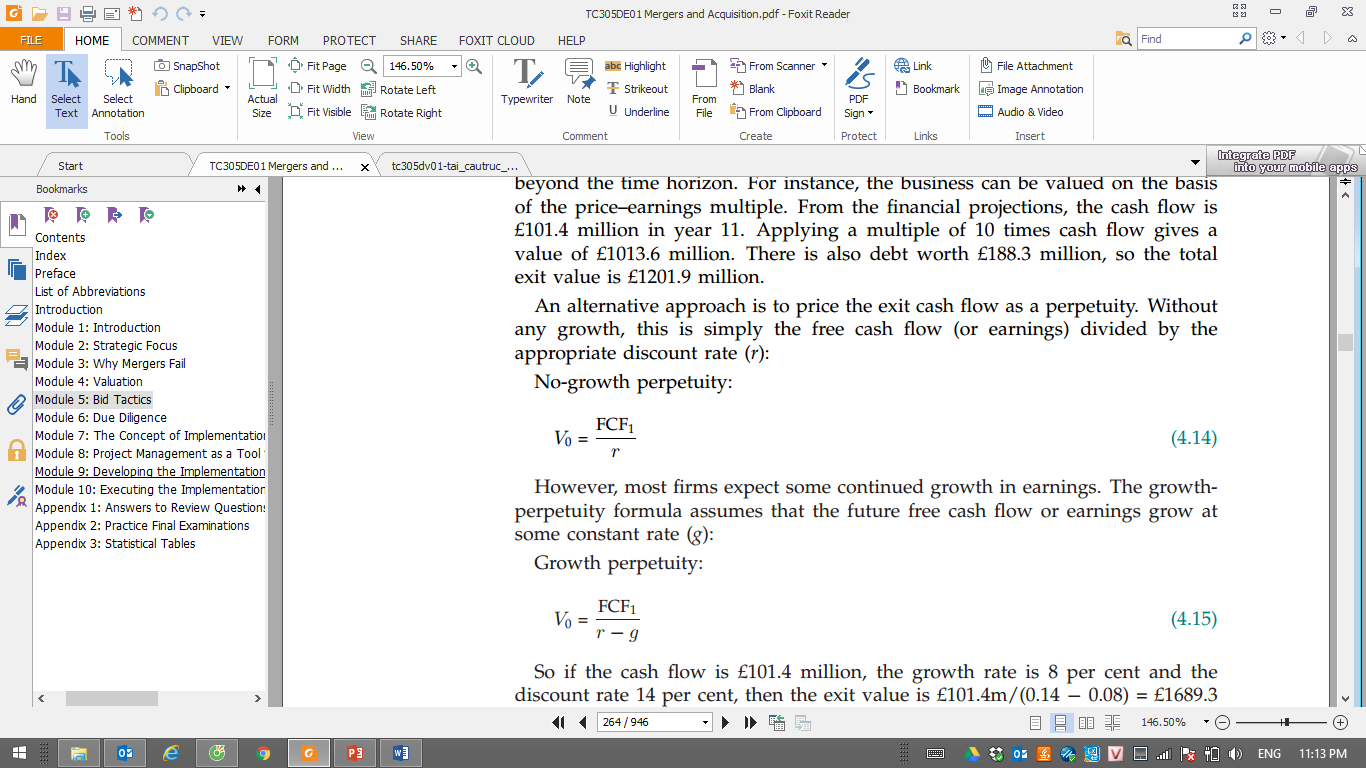 The net present value (NPV), which is the net of the differences of benefits to costs of the transaction, will be:
where FCFt is the free cash flow after tax in period t, and k is the risk-adjusted discount rate or the cost of capital.
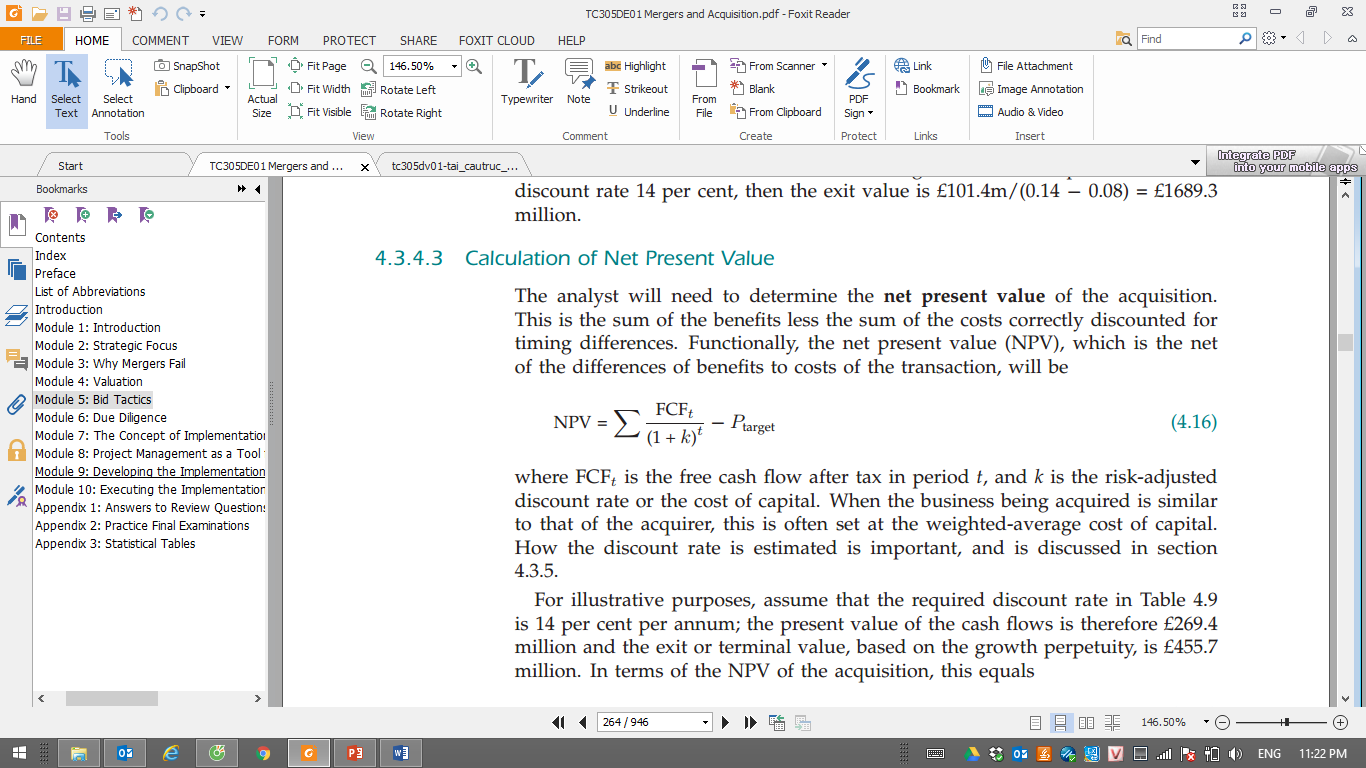 Discounted Cash Flow Valuation
Cost of Capital
• In computing the cost of capital, it is necessary to estimate the future required rate of return on its two elements: the expected return on equity (ROE) and the return on debt (ROD).• The expected ROE and ROD are derived from information available from the financial markets based on historical data and current market information.• The cost of capital is simply the weighted-average of the return demanded by providers of debt and equity where the weights are the market value proportions of each element in the firm’s capital structure. This average cost of funds is known as the weighted-average cost of capital (WACC)• WACC is a function of the average risk of the individual elements of the firm’s business and is only appropriate for valuing cash flows which have the same risk as the overall risk of the firm. If an investment is to be undertaken that has higher-or lower-risk than this average then it is necessary to increase-or reduce-the cost of capital to reflect this fact.
Cost of Capital
• When computing the present value of the cash flows from the proposed acquisition (or project) two approaches can be used: the constant capital structure model and the adjusted present value model.• The constant capital structure model assumes that the firm maintains a fixed capital structure and rebalances the amount of debt and equity in the balance sheet over time. With this method, the future cash flows are discounted using the appropriate WACC.
Cost of Capital
• The alternative approach – the adjusted present value method – explicitly models the interactions between assets and liabilities by treating the acquisition’s financing and other effects as a separate element. With this approach the cost of capital for the asset cash flows reflects the return required for a firm financed uniquely by equity. The financing and other side-effects are then valued separately and usually are discounted at a different interest rate, often taken to be the cost of debt, reflecting that these are likely to have a different risk.
Cost of Capital
Estimate cost of equity capital (ke)ke = rf + β(rM − rf)where rf is the risk-free rate of interest, (rM − rf) is the market risk premium and beta (β) is the share’s systematic risk.

Cost of Debt (kd)kATd = kd(1 − T)
where kd is the before tax cost of debt and T is the normal corporate tax rate.
Calculating the Cost of Capital 
where the terms k e and kd are defined earlier, E is the market value of equity, D the market value of the firm’s debt, and D + E is the market value of the firm. Note that the values for D and E are market values and not the firm’s book or historical costs.
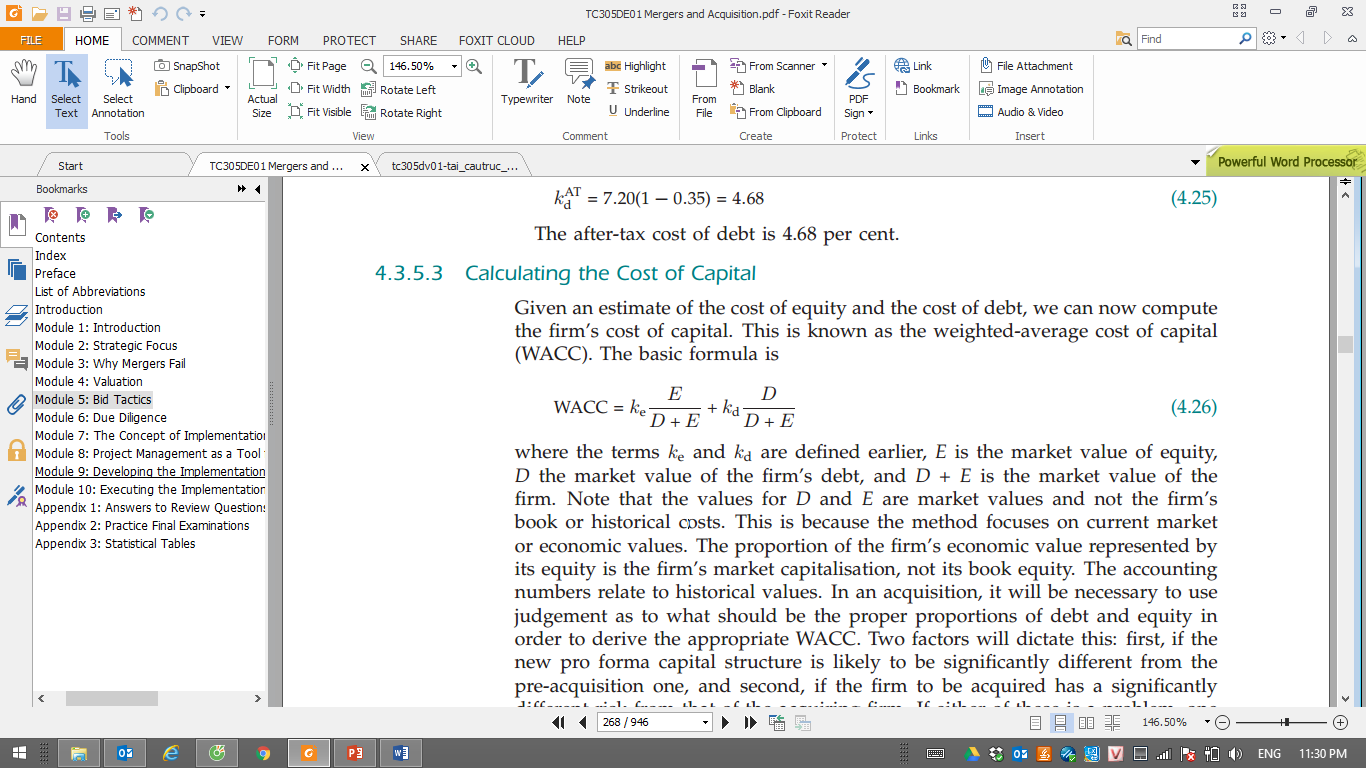 Growth Opportunities
• Many takeovers create strategic opportunities that depend on future business conditions. These growth opportunities are contingent upon future events. They may involve the firm in being able to scale up operations, defer investment decisions, adopt flexible practices, or even exit existing businesses. Managers will be flexible in their approach to future uncertainty and the decision to change the nature of the firm’s operations will be contingent upon future events.• The standard valuation tools in finance are inappropriate for assessing the contingent cash flows that may the result from managers’ future decisions. The standard DCF valuation model assumes a predetermined path in the future regardless of the opportunities or threats posed by changed market conditions.
Growth Opportunities
• By applying the concepts of option theory as applied in the financial markets to the problem of contingent decisions, it is possible to derive estimates of the value of managerial flexibility. The approach is known as real option valuation. The value of real options is consistent with those in financial markets.
Real Option Valuation
• In seeking to establish the value of an acquisition, it is important to remember that all valuation methods have both strengths and weaknesses. For this reason it is usual for the financial analyst to make use of a range ofvaluation methods in assessing target firms.• Value is created whenever there are opportunities for managers to change the nature and extent of future cash flows. These result from managers’ ability to respond to a changing business environment. Thus they are contingent or optional decisions. The strategic options created from the combination may be a key factor in the decision to make an acquisition. The real options approach places a value on these opportunities.
Real Option Valuation
• Real option valuation explicitly models contingency and the ability of managers’ to change their mind in response to new information and businessdevelopments. The model requires six inputs: 
(1) the present value of the net cash flows from the project: 
(2) the cost of acquiring those cash flows;
(3) the risk-free interest rate; 
(4) the time period during which managers have the flexibility to make changes; 
(5) any income lost due to deferring the start of the investment and finally 
(6) the volatility of the future project value or cash flows.
• In real option valuation, as in financial options, the greater the degree offuture uncertainty, the greater the value on being able to change one’s mind.The caveat is that this uncertainty must be resolved at some point in thefuture.
Real Option Valuation
• While the techniques presented in this module are mainly arithmetic in nature, it is important to remember that valuation is ultimately a matter of judgment. As with all elements of the takeover process, it is important to check the reasonableness of the results. Nowhere is this more important than in assessing real option values. One has to be sure there is a genuine option and that, as the model presupposes, there is real managerial flexibility to be had.
Exercises and formulas
See excel file in your folders.
Take the web pages to find more knowledge:
http://pages.stern.nyu.edu/~adamodar/New_Home_Page/spreadsh.htm#acqvaln